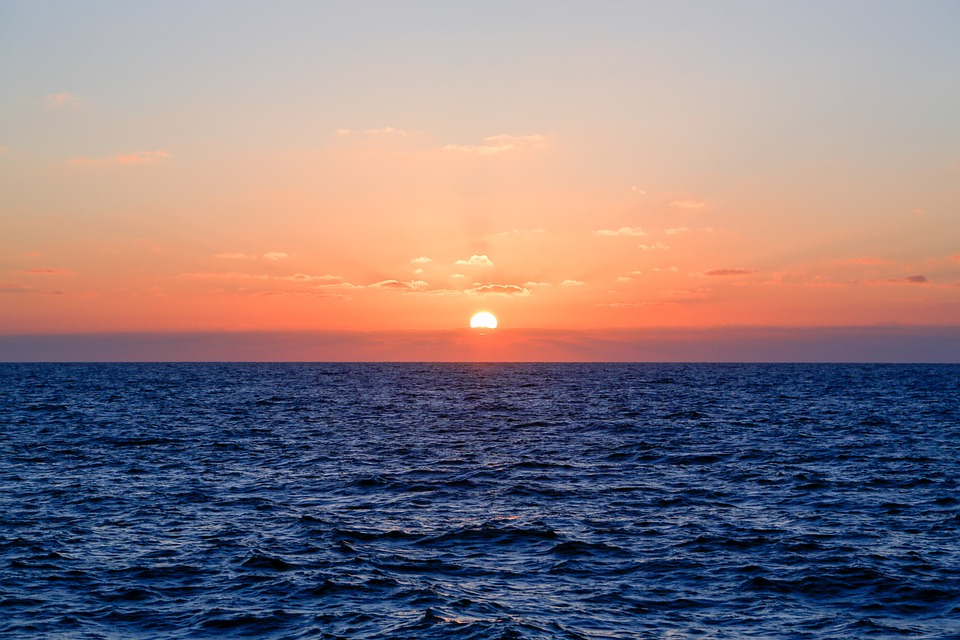 Church Beyond
the Horizon
161:1a. Lift up your eyes and fix them on the place beyond the horizon to which you are sent. Journey in trust, assured that the great and marvelous work is for this time and for all time.
162:2c. “As a prophetic people you are called, under the direction of the spiritual authorities and with the common consent of the people, to discern the divine will for your own time and in the places where you serve. You live in a world with new challenges, and that world will require new forms of ministry.
162:2e. Again you are reminded that this community was divinely called into being. The spirit of the Restoration is not locked in one moment of time, but is instead the call to every generation to witness to essential truths in its own language and form. Let the Spirit breathe.
162:7d. The call to respond is urgent. Look to the needs of your own congregations, but look also beyond your walls to the far-flung places where the church must go. Each disciple needs a spiritual home. You are called to build that home and care for it, but also to share equally in the outreaching ministries of the church. In that way the gospel may be sent to other souls also yearning for a spiritual resting place.
165:1f. Continue to align your priorities with local and worldwide church efforts to move the initiatives forward. Additional innovative approaches to coordinating congregational life and supporting groups of disciples and seekers are needed to address mission opportunities in a changing world.
How can/should we live out this counsel to explore new expressions of ministry?  Covid-19 has forced us to try new things, but we have been called to this since long before the pandemic.

We are going to look at several models and specific ideas, including online ministries.
The Jesus model
He went out to the people . . .
He spoke in ways that reached people . . .
He proclaimed what we know as the Great Commission
Go therefore and make disciples of all nations, baptizing them in the name of the Father and of the Son and of the Holy Spirit, and teaching them to obey everything that I have commanded you. And remember, I am with you always, to the end of the age. 
				--Matt 28:19-20 (NRSV)
The Paul model
I have become all things to all people, that I might by all means save some. I do it all for the sake of the gospel, so that I may share in its blessings. --1 Cor 9:22-23 (NRSV)
A contemporary model

“Let’s be honest…
churches are dying.”

John Dorhauer, Beyond Resistance:
The Institutional Church Meets the
Postmodern World
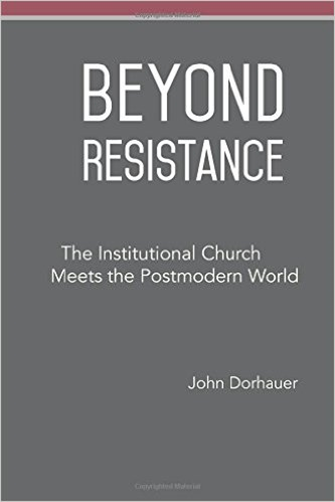 “David Greenshaw, president of Eden Seminary, spoke two years ago at a Phoenix area church.  He reported that for every year of this country’s life, the Church in America grew a minimum of 1% a year, without exception, until 1961. Since that time, and again without exception, the Church has declined in membership a minimum of 1% a year.”
				--p. 7 “Beyond Resistance”
Apparently this decline happened without regard to theological orientation.

“I feel it is . . . important that I mention three (causes) that are having a deep impact on church decline: birthrates, the cost of maintaining aging property, and postmodernity have all significantly changed the landscape of the church.”
							--p. 7
In varying ways and to varying degrees, these and other previous sociological shifts have impacted church so that it has evolved through the centuries.
	
		--Church 1.0 . . .
		--Church 2.0 . . .
		--Church 3.0 . . .
“I don’t believe that the question being asked by church 3.0 is what can we do to make church 2.0 palatable for us.  I argue that what is emerging not only cannot be absorbed into the model that is church 2.0, it should not be.”
						--p. 65
“What I am saying here is that church 3.0 is an emerging option for people of faith.  If it gets co-opted by church 2.0 because of a need it has to ‘save’ itself, then the people of faith lose a very important and absolutely necessary third option.  We enter postmodernity without a viable option for postmodern thinkers who have already left the Church.”
						--p. 65
“I believe that because the world has shifted so dramatically, the Spirit is birthing a new way of being Church so that the gospel message can be heard, received, and transmitted in ways the postmodern world can accept.”
						--p. 66
“No matter which expression of the Church you find most fulfilling, the other expressions are not your enemies.  They pose no threat to you.”
						--p. 73
Important to note that Dorhauer points out that “a third option is already present, though not yet clearly defined or established, that will enter the marketplace and give people of faith a fundamentally different choice: church 3.0.”
						--p. 64
Some features 
Authenticity
Diversity
Exchange of ideas and self-disclosure
Participation and seeking real change
Probably often lack institutional structure or organization
Other resources which may be helpful in exploring church 3.0/New Expressions 
Church Refugees by Josh Packard and Ashleigh Hope 
Gen Z by the Barna Group
Barna Trends by the Barna Group
New Expressions Collection
New Expression Collection
Background
Work in progress!!  Not an end-all!!
Booklet C:\NEW EXPRESSIONS REPORTS, STORIES, ETC\New Expressions booklet revised.docx
Available on cofchrist.org & allthingsarespiritual.org 
We’ll talk about how some can be done online a bit later
Other examples?

Share now
Submit for inclusion in booklet
Another source of ideas: 
Fresh Expressions US
Online Ministries
Team’s list went from 3 to 17 pages
Online Ministries at Cofchrist.org
Online Ministries
Team’s list went from 3 to 17 pages
Online Ministries at Cofchrist.org
Meetup.com example
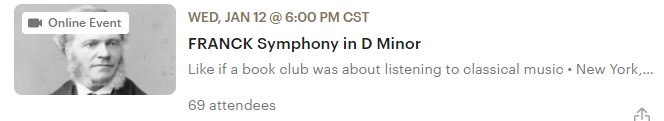 Examples during pandemic
Obvious is worships – different, times, approaches – New resources: contact Joelle
Church school for adults and children
Kids Book Club (Karin Peter)
Neighborhood invitations to Zoom events
Invitations to store clerks, etc.
Partnering with nursing homes to provide online prayer support, etc.
Other targeting of elderly for contact online, phone, snail mail, etc.
Tutoring 
Online sacrament guidelines – 
          “generously share the invitation, ministries and sacraments”
Again – more examples on web site
Some from New Expressions collection that could be done online.
New Expressions

Possibilities are limited only by our imagination and willingness to try something new!

165:1c – “Opportunities abound in your daily lives if you choose to see them.”
Online ministries should not go away when the pandemic is over!  These have produced new opportunities to reach people and invite them to Christ!  We need both/and, not either/or!

Remember what Paul said:
“. . .that by ALL means I might save some.”
If you need assistance in exploring online ministries, contact Apostle Robin Linkhart who is the team lead for the Online Ministries Team.
Discernment helps for new expressions whether online or in person

Percept 
Community Survey 
“Individual and Communal Discernment Guide” 
“The Justice Primer”
Barna, Alban at Duke, Outreach Magazine, Netresults, many others
A word about homeostasis.
Q & A
162:8c. Continue your journey, O people of the Restoration. You have been blessed thus far but there is so much yet to see, so much yet to do. Go forth with confidence and live prophetically as a people who have been loved, and who now courageously choose to love others in the name of the One you serve. Amen.
163:1. “Community of Christ,” your name, given as a divine blessing, is your identity and calling. If you will discern and embrace its full meaning, you will not only discover your future, you will become a blessing to the whole creation. Do not be afraid to go where it beckons you to go.”
Are you ready to look beyond the horizon?
 
Are you ready to birth something new?
Baby Ducks’
First Flight
https://www.youtube.com/watch?v=_IXYvVEXIpY
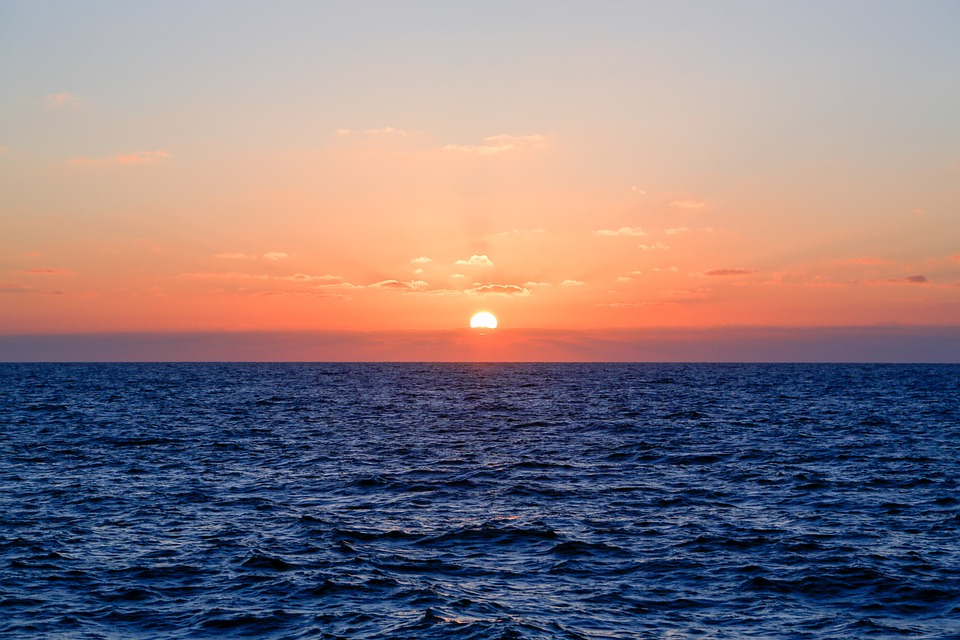 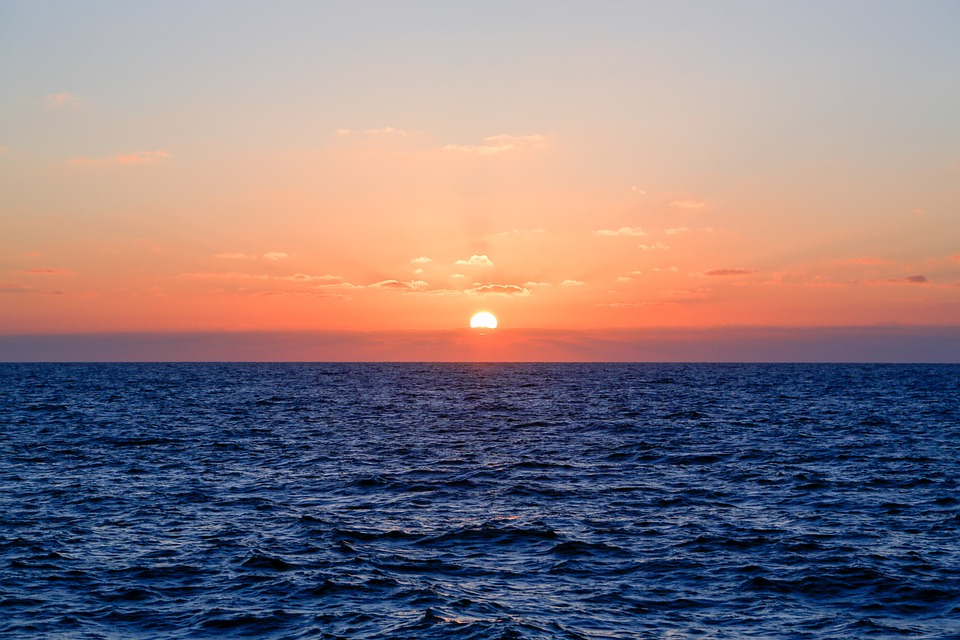 Baby Ducks’
First Flight
https://www.youtube.com/watch?v=_IXYvVEXIpY